КТО КУРИТ ТАБАК,ТОТ СЕБЕ ВРАГ
Базин иван
Бросайте курить...
КУРЕНИЕ – СМЕРТЬ!!!
Мамы и папы, Бабушки и дедушки, Юноши и девушки, И даже малыши! Мы хотим Вам предложить Без куренья жизнь прожить. Быть здоровым так легко: Соки пить и молоко, Заниматься физкультурой, Музыкой, литературой, Жить, мечтать, творить, любить И, конечно, не курить. Словно трубы не дымите, Мы Вас просим: НЕ КУРИТЕ!!!
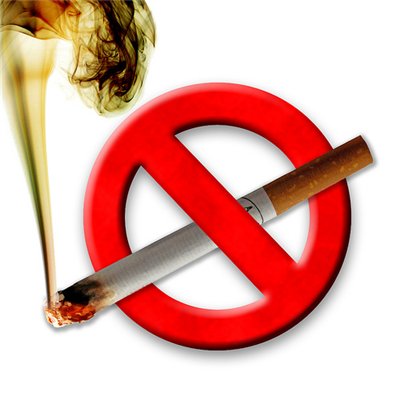 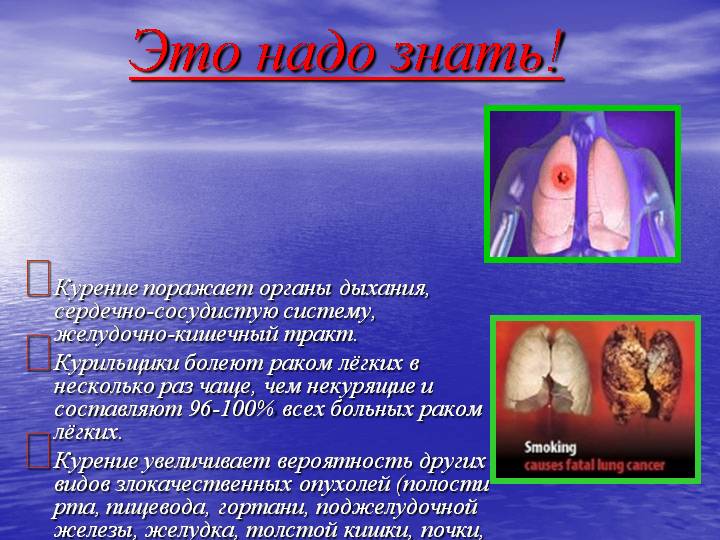 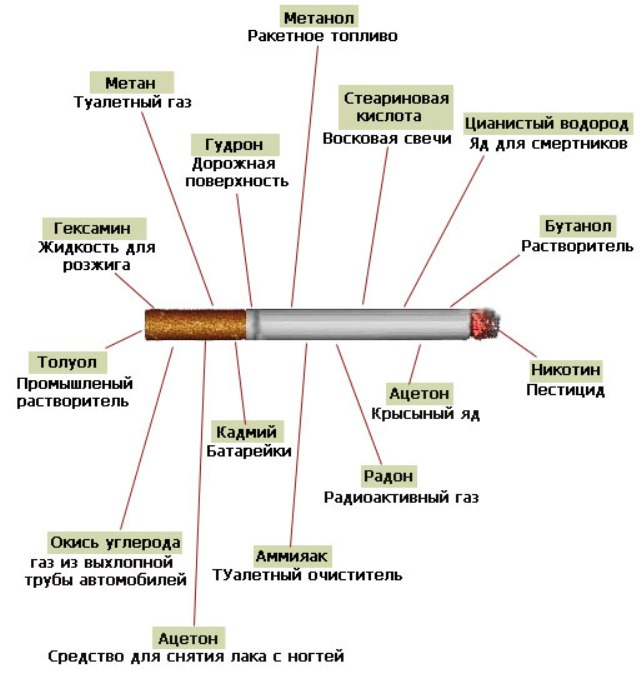 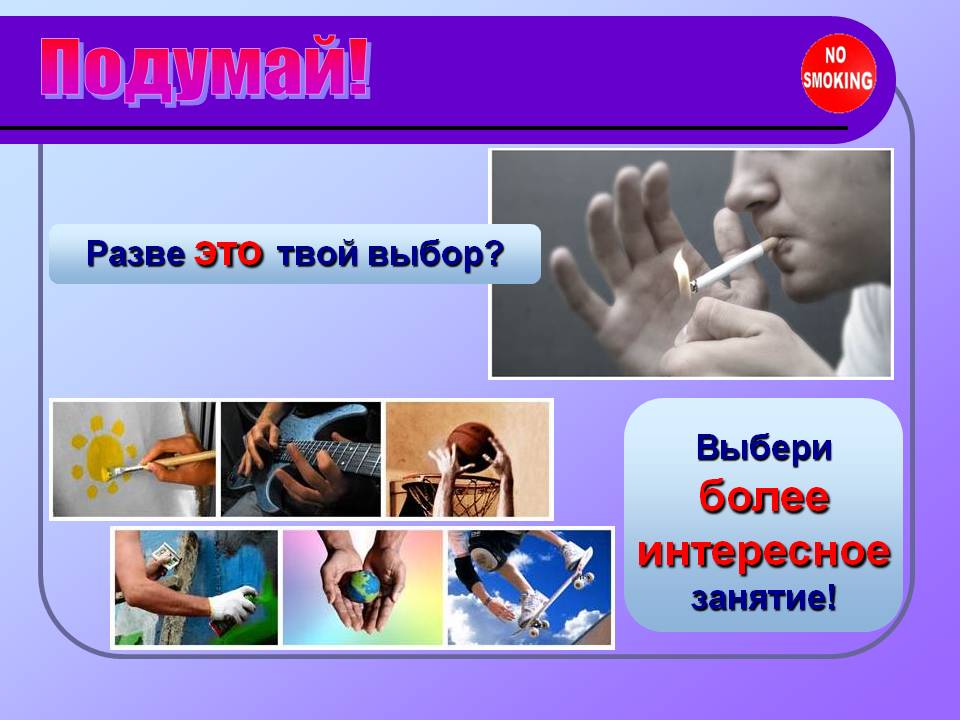 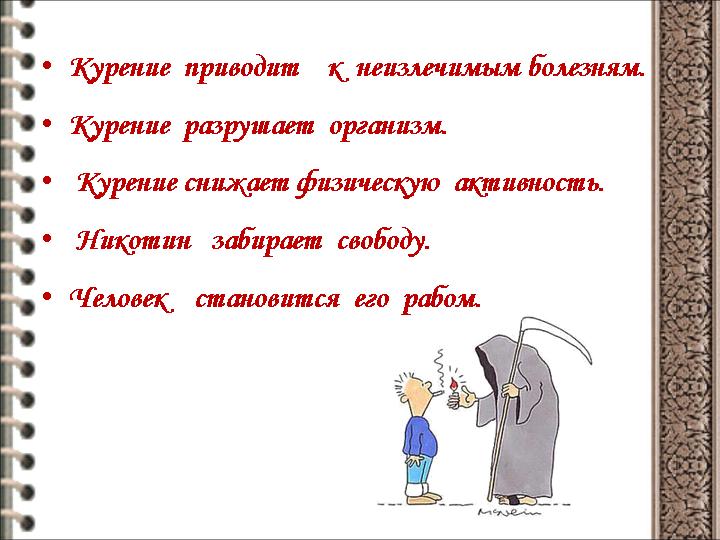 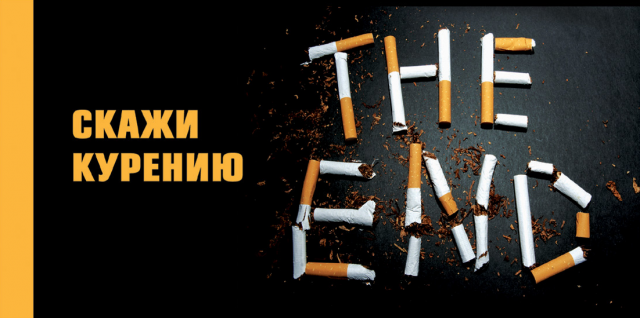